Full Range 15” Speaker
DS-1573C
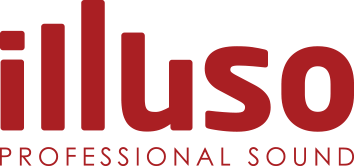 Professional PA Speaker System
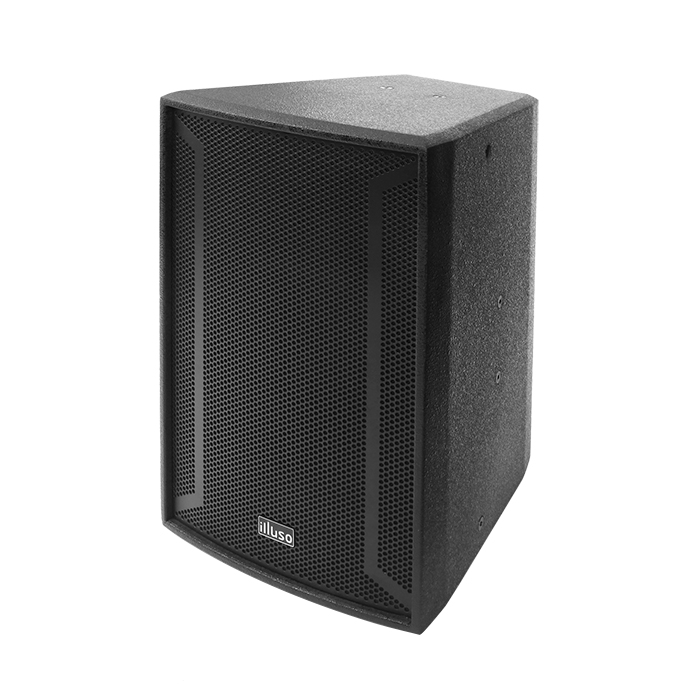 FEATURE
15” 중저역 드라이버와 1.7” 컴프레션 중고역 드라이버로  폭넓은 주파수 대역의 소리를 재생 서브우퍼 없이도 다양한 환경에 유연하게 적용 가능
SPECIFICATION
서울시 동작구 상도로 17 동화빌딩
TEL : 02-825-0300 FAX: 02-825-1141
www.dhe-av.co.kr
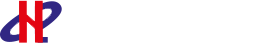